Department Parent Meeting!
Intro Directors!
Mr. Timothy Jackubek
VISUAL AND PERFORMING ARTS CHAIR
THEATER CHAIR/TECHNICAL DIRECTOR
AUDITORIUM COORDINATOR

Technical Theater Class I-III

tjackubek@conroeisd.net

Office: 936-709-1288
Mrs. Heather Collins
DIRECTOR - LITTLE WOMEN (FALL SHOW)
DIRECTOR - UIL OAP
SPEECH COACH
SCRIPT CLUB

Theater Classes I-IV

hdcollins@conroeisd.net
Ms. Bonnie Dupuis
DIRECTOR - PUFFS (FALL SHOW)
DIRECTOR - UIL OAP
PRODUCER - Highlander Film Fest
SPEECH COACH

Theater Arts I - Freshman Campus

bdupuis@conroeisd.net
Mr. Matthew Peters
DIRECTOR - THE SOUND OF MUSIC
DIRECTOR - UIL OAP
SPEECH COACH
IMPROV COACH

Theater Arts 1 Class 
Advanced Theatre Arts 1 
Musical Theatre Class
Theatre Productions Class

mtpeters@conroeisd.net
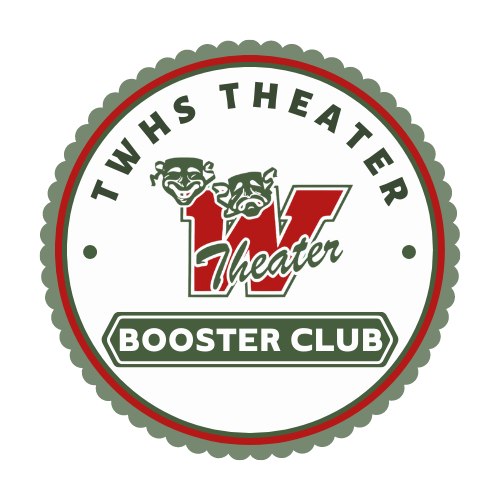 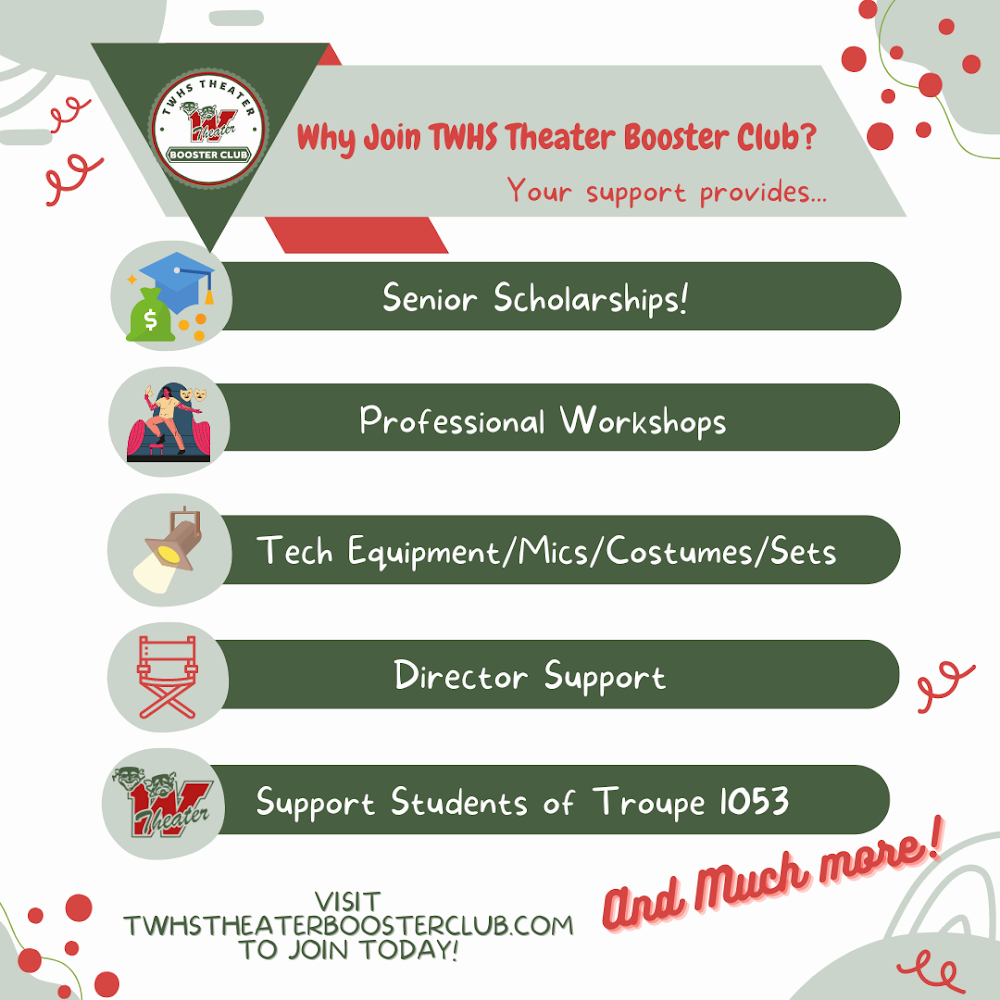 What Does TWHS Theater Booster Club Do?
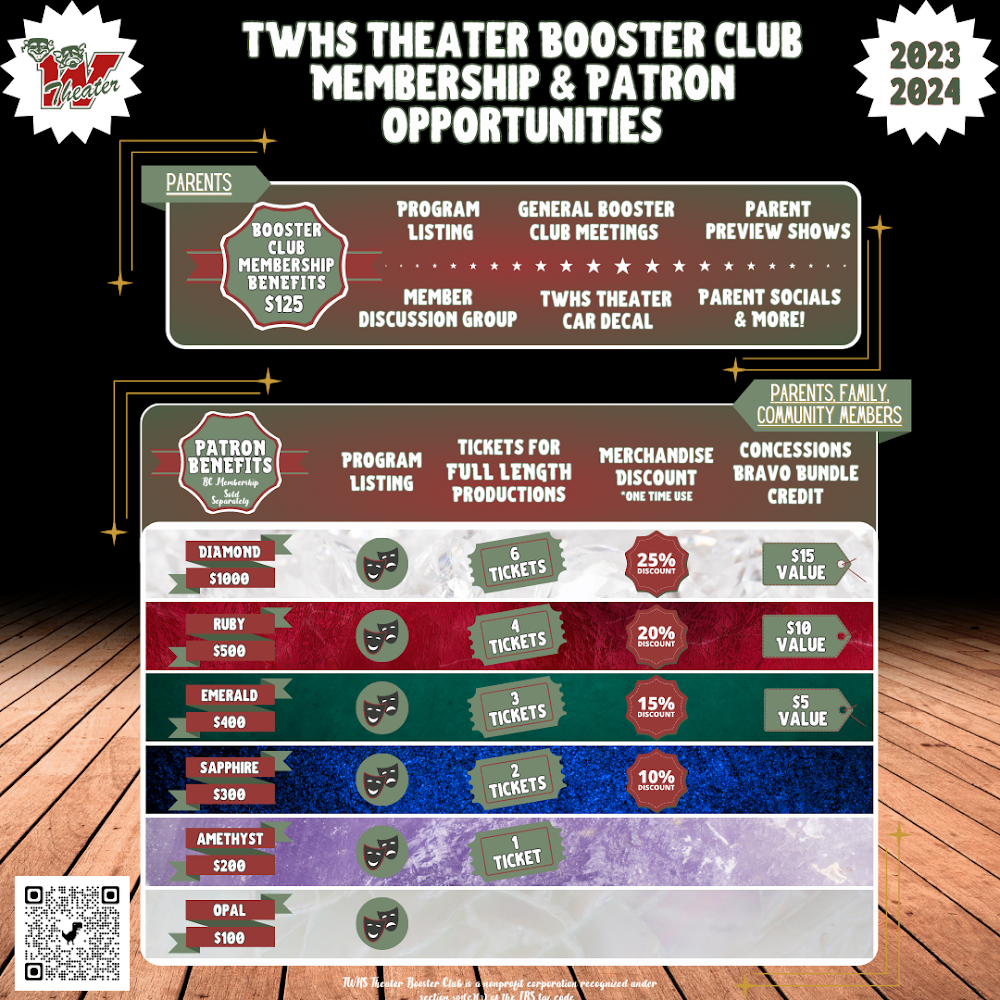 Join Us!
BC Membership is $125
Many levels of Patron Sponsorships in addition to Membership
Tickets/Merch Discounts & Concession/Bravo Bundle credits!
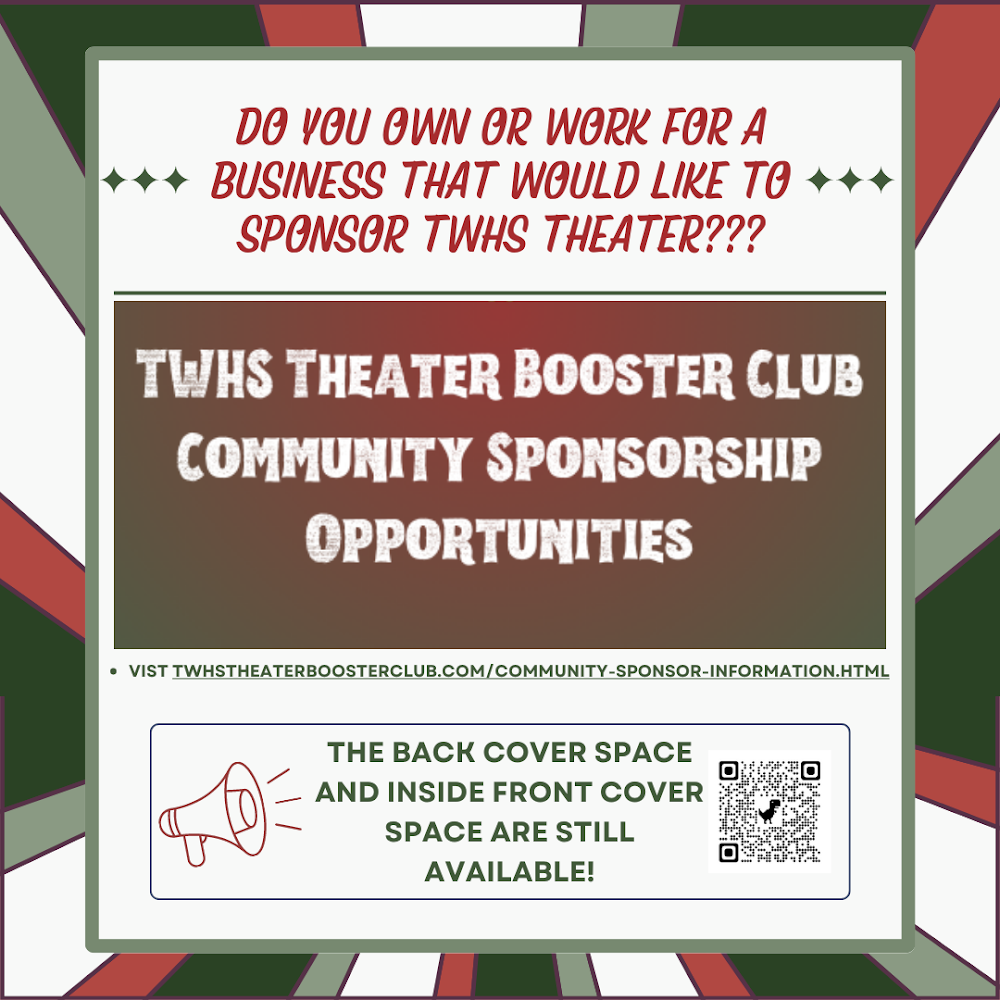 Community/Corporate Sponsors
How To Get Involved!
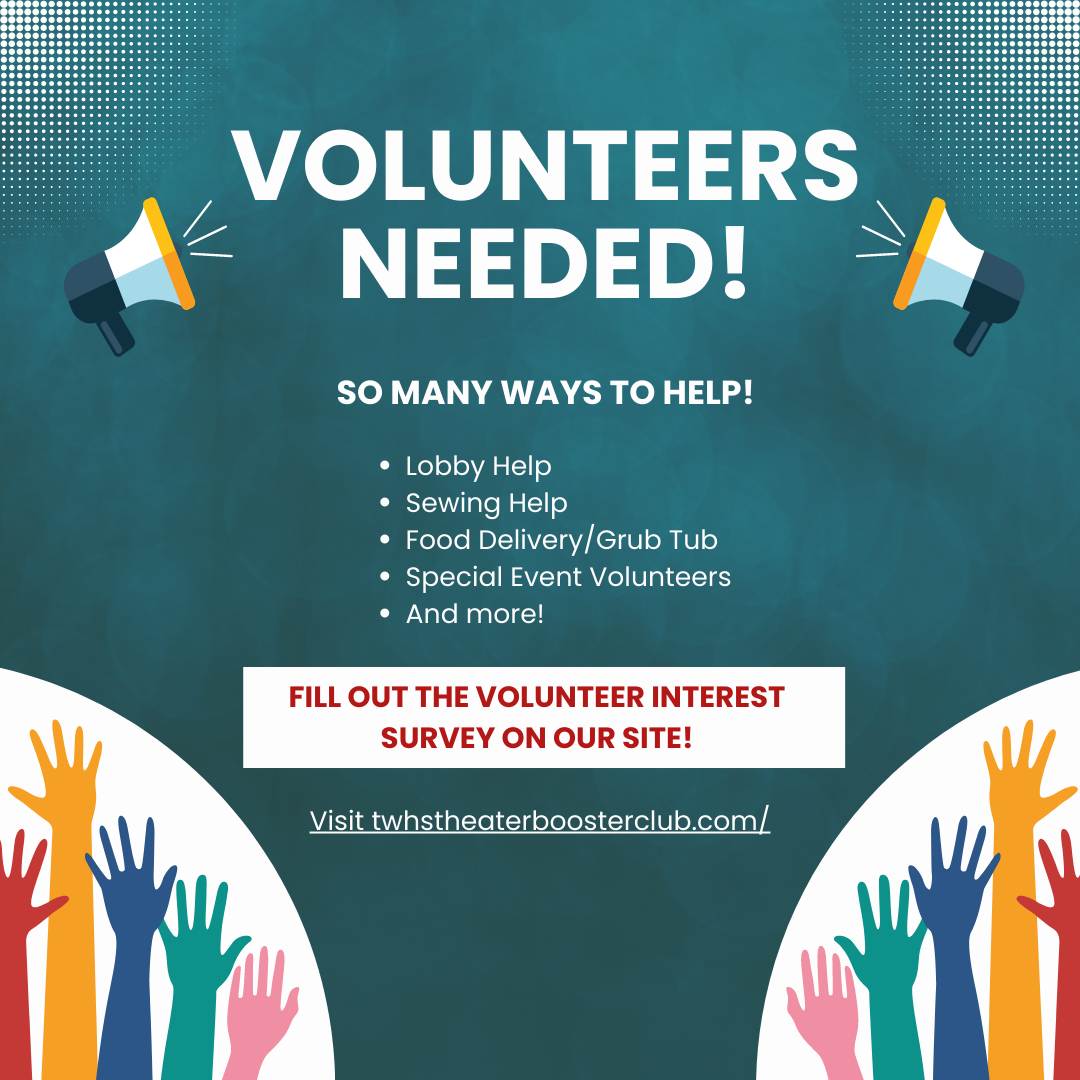 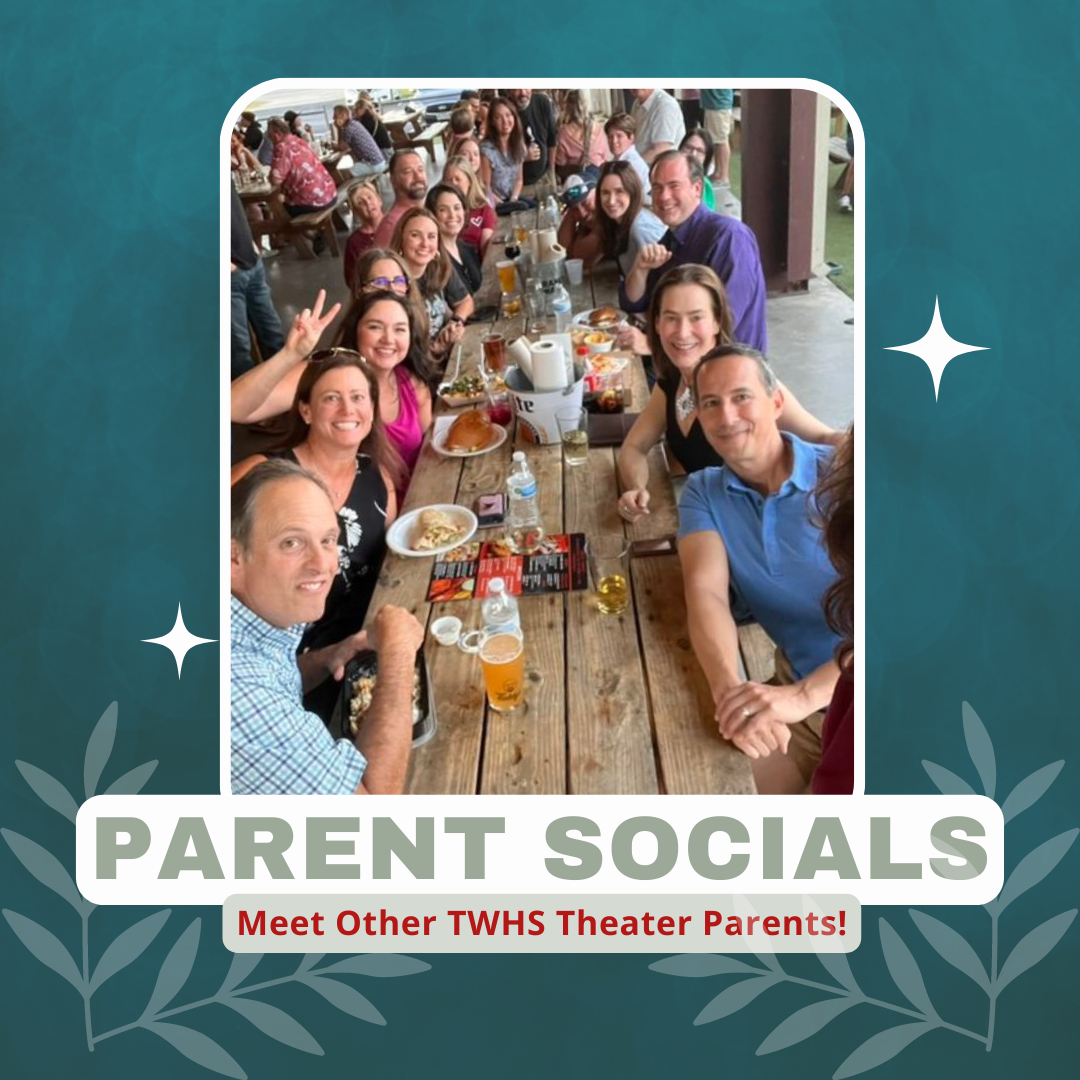 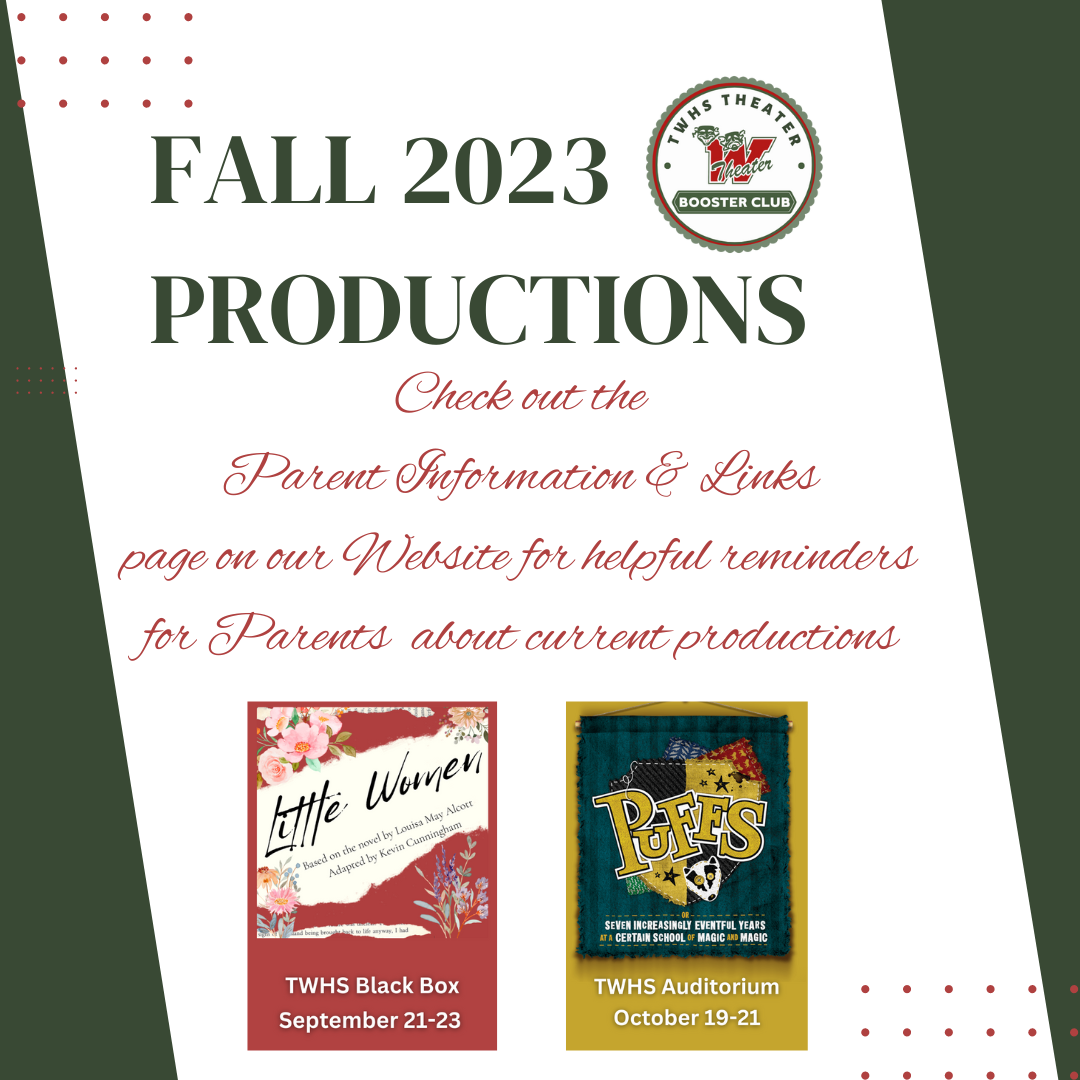 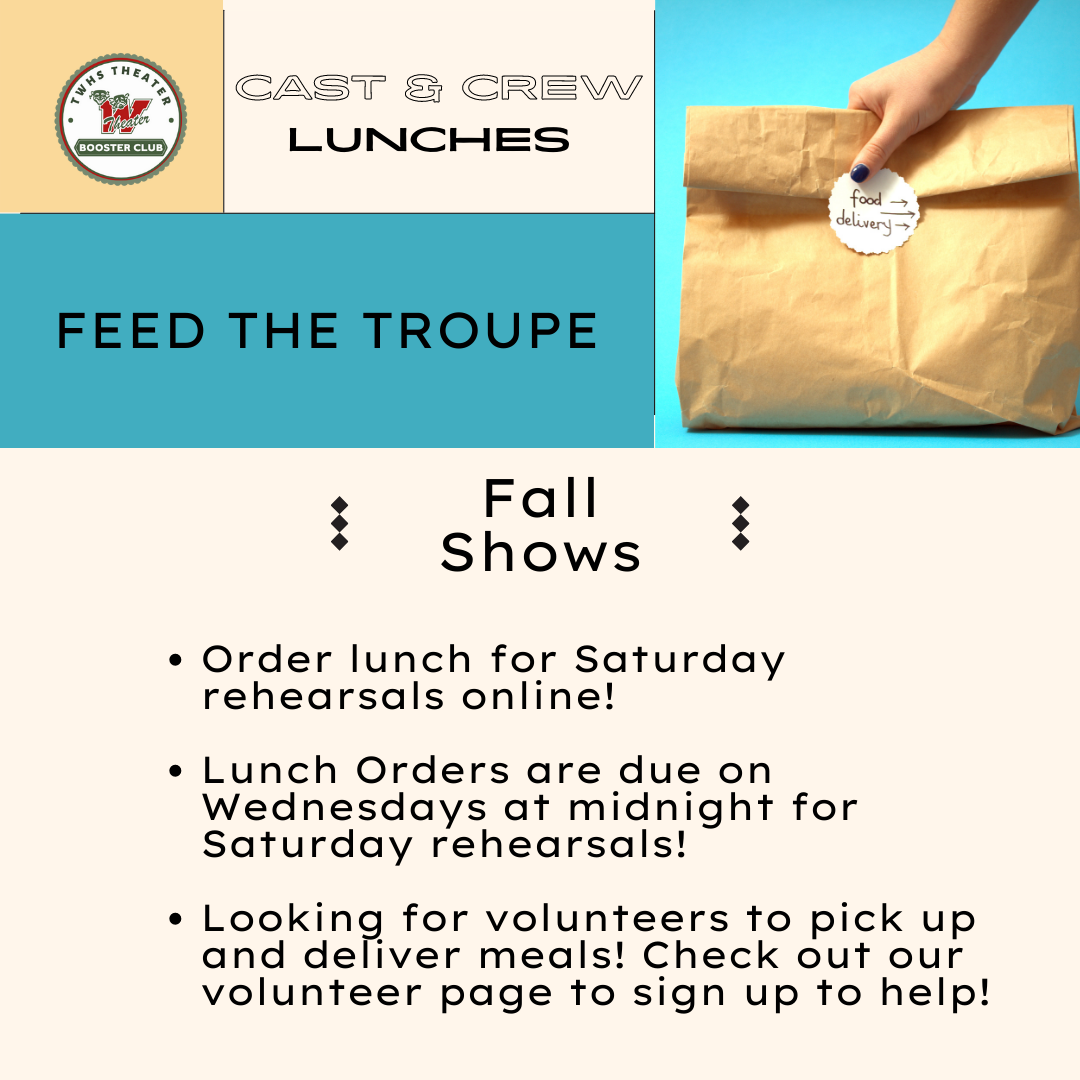 Helpful Info/Updates for Parents
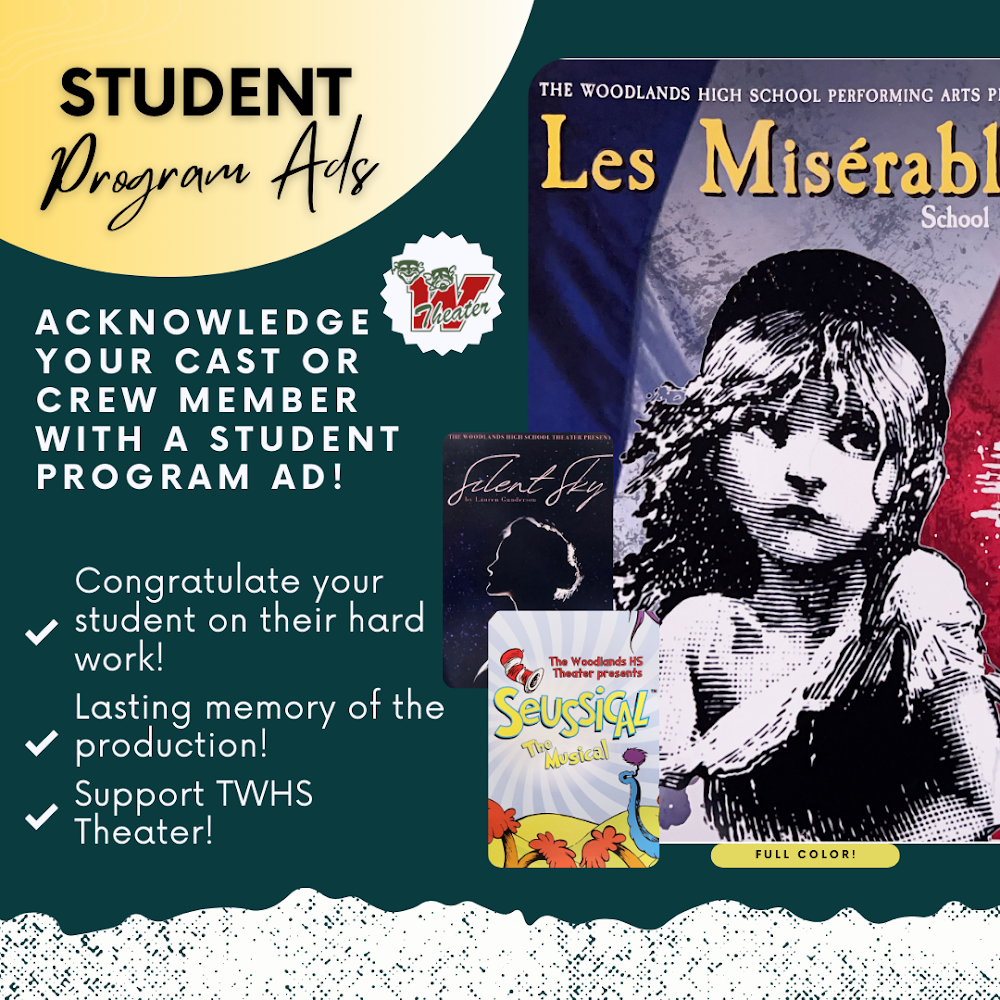 Open to everyone involved in the production!
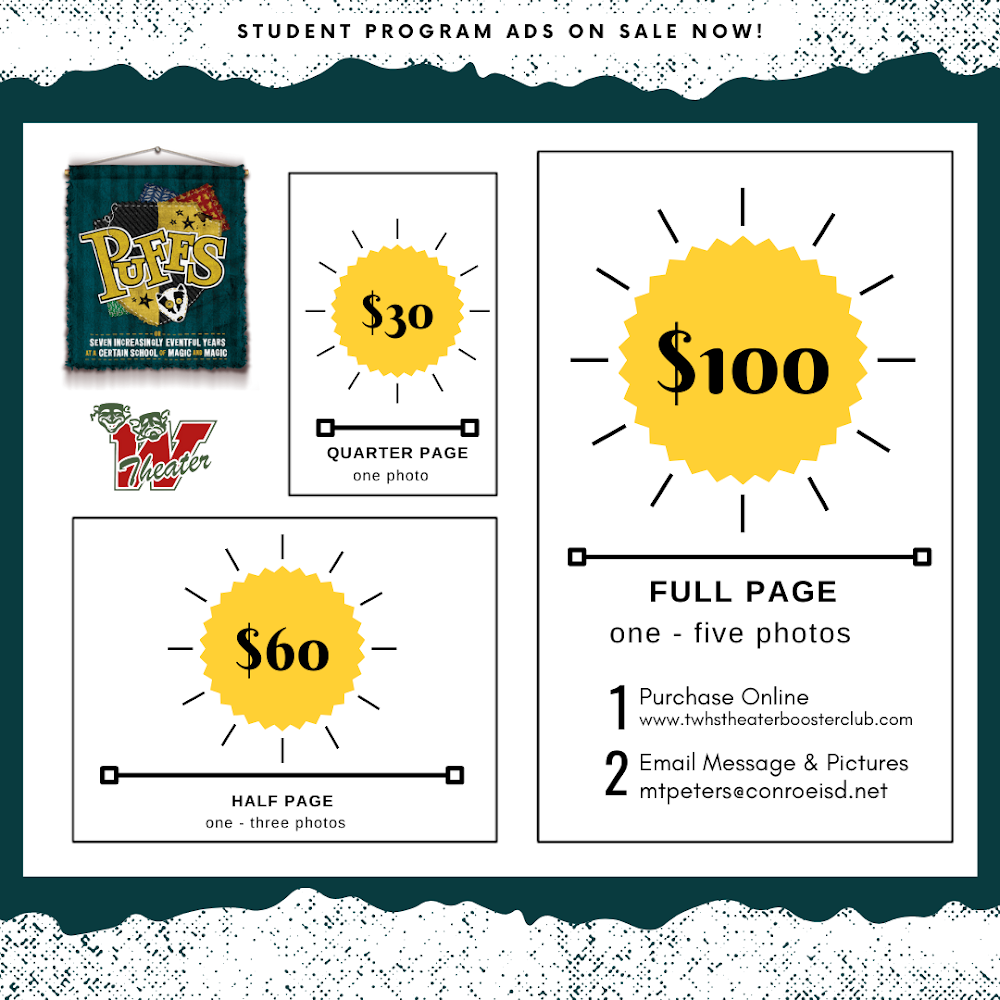 Student Ads!
Spirit Nights!
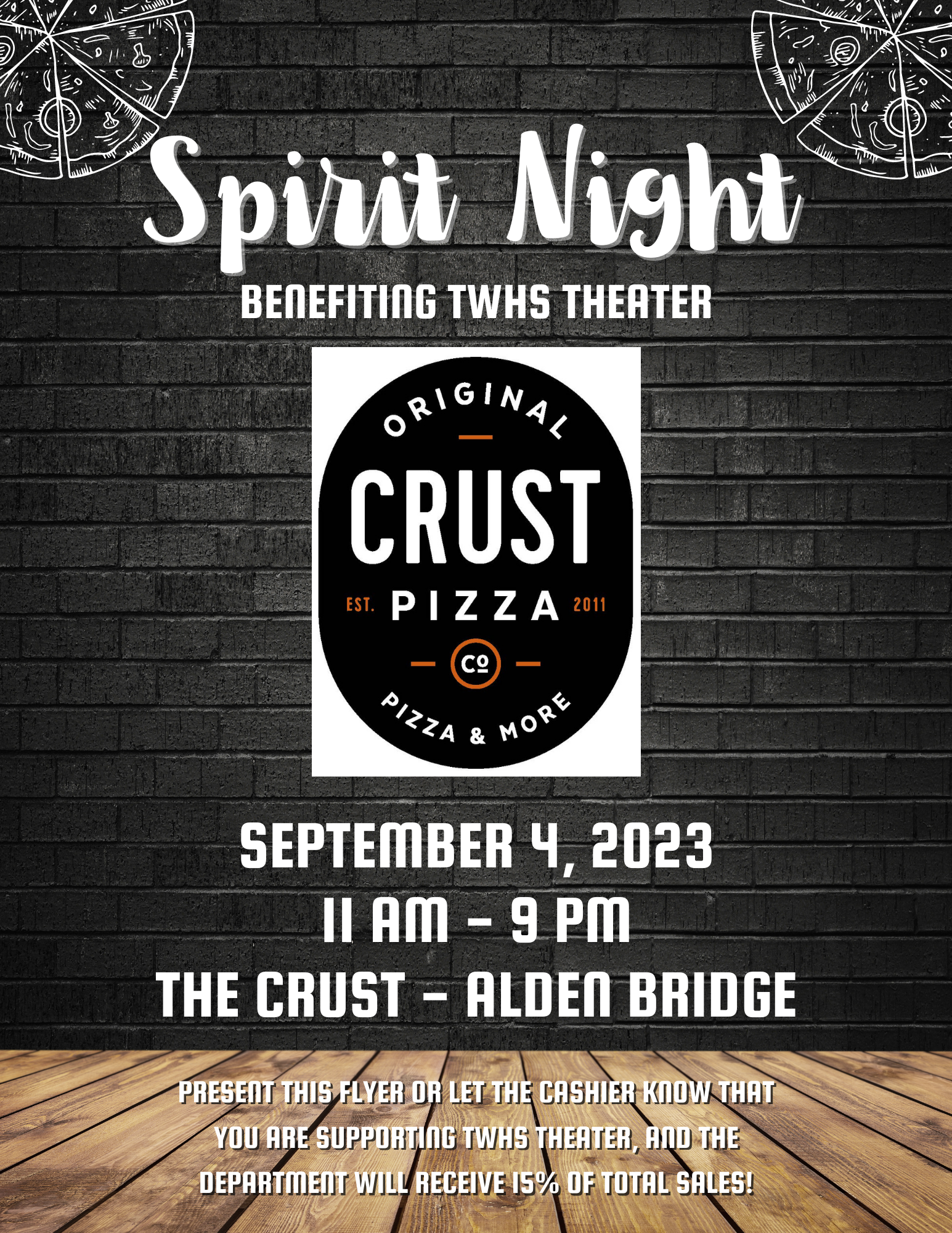 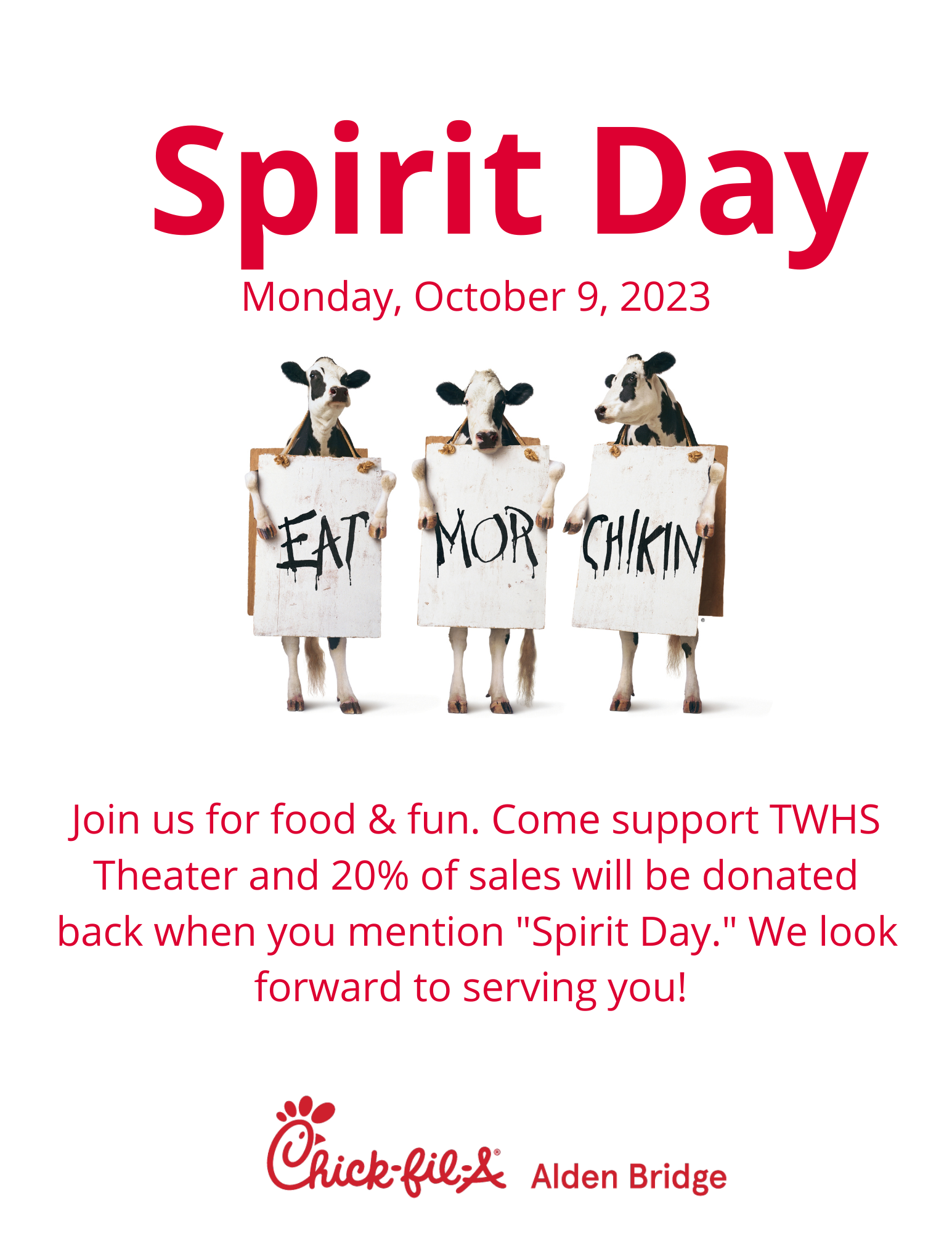 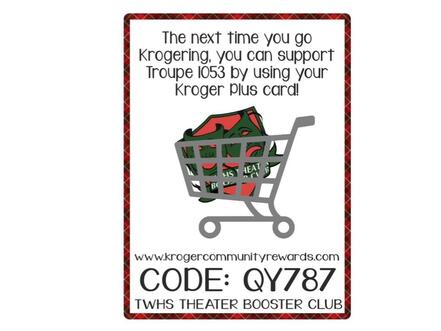 Support While You Shop
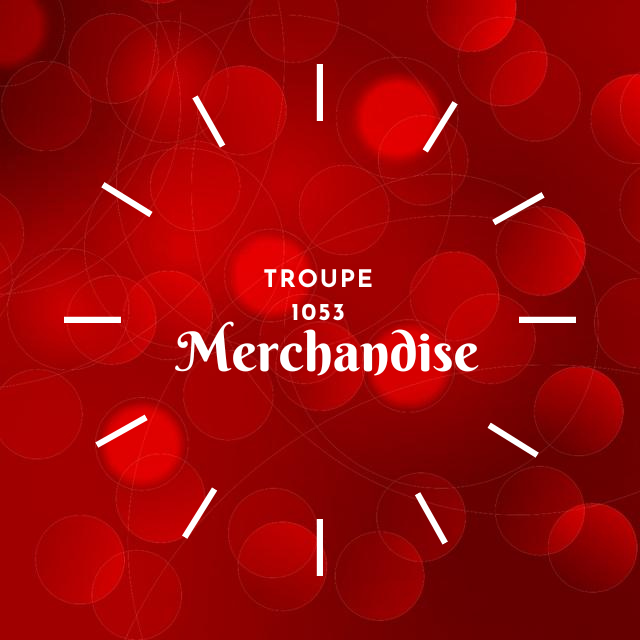 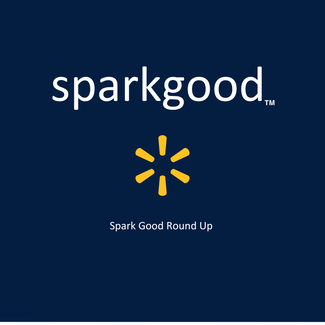 Kroger
Walmart Spark Good 
Department Merch
Bravo Bundles
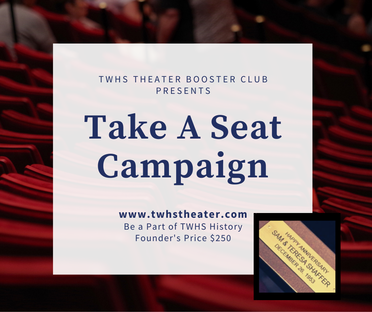 TWHS Theater Booster Club!
Connect with us!
Instagram: 
@twhstheaterboosterclub

Facebook Page:
TWHS Theater Booster Club

Facebook Booster Club Members Group:
Invitation to sent after joining Booster Club

Website:
www.twhstheaterboosterclub.com
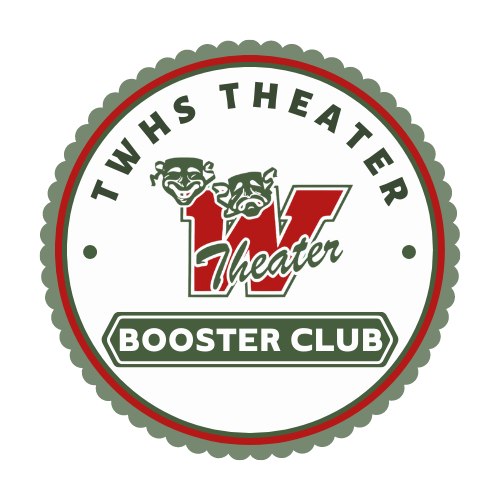 How we represent ourselves at school:
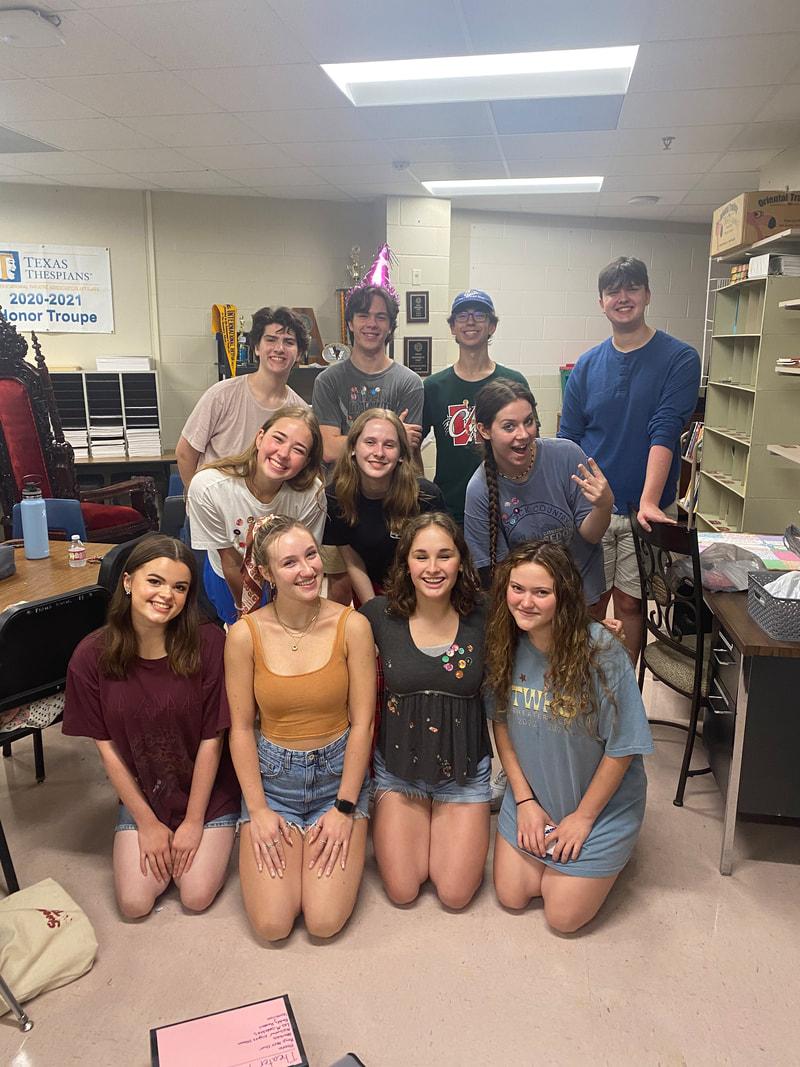 Shows:
Little Women
Puffs
The Sound of Music
UIL OAP
Cabaret
Film Fest
BB Musical
Classes:
Advanced Theater 1, Theater 1-4, Musical Theater 1 and 2, Theatrical Productions, Tech Theater 1-3
Clubs:
Script Club
Klub Korner and outreach
How we represent ourselves in the community
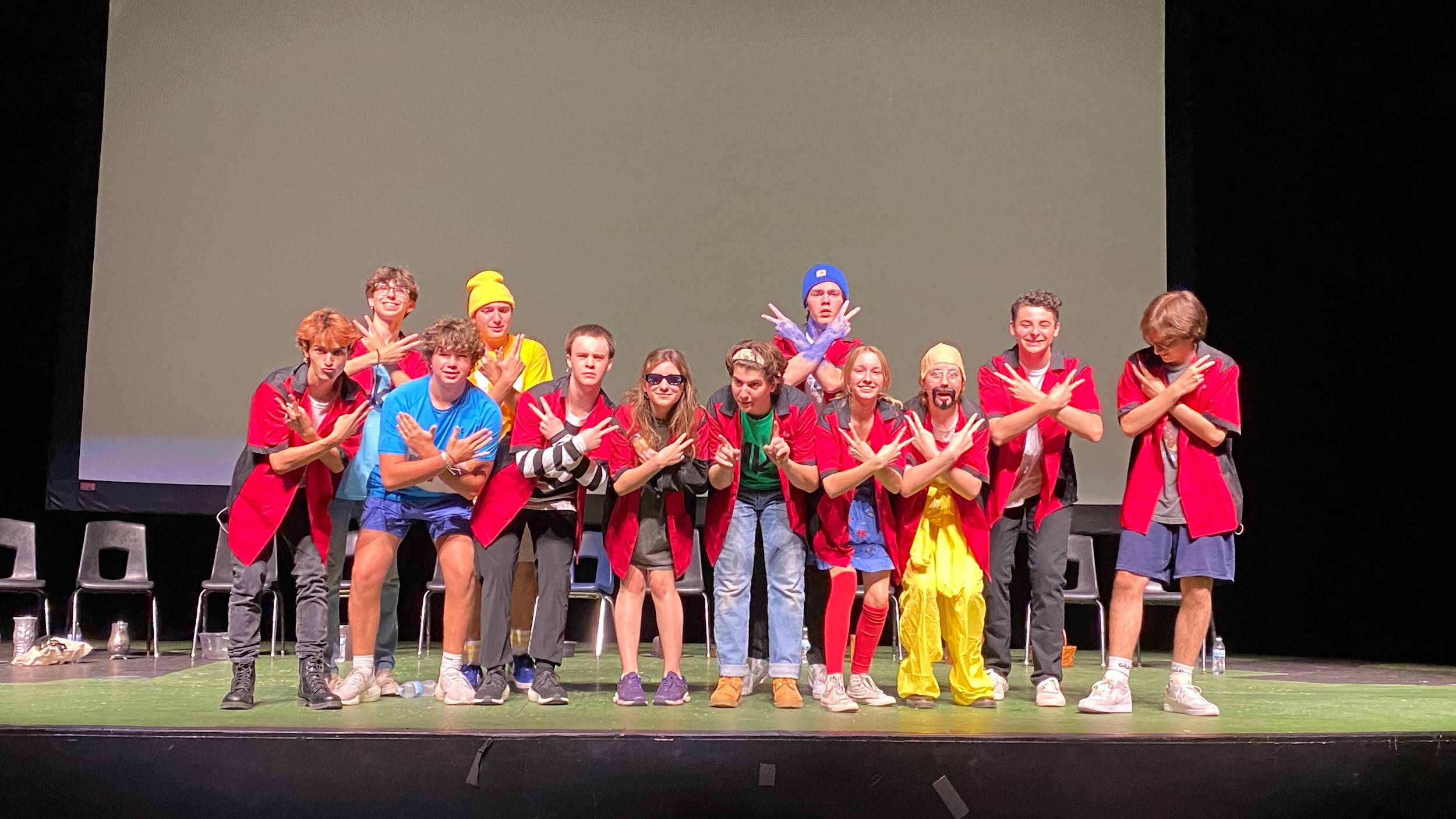 Volunteer Opportunities
Donation Drives
Improv
Department Outreach
How we represent ourselves in the state
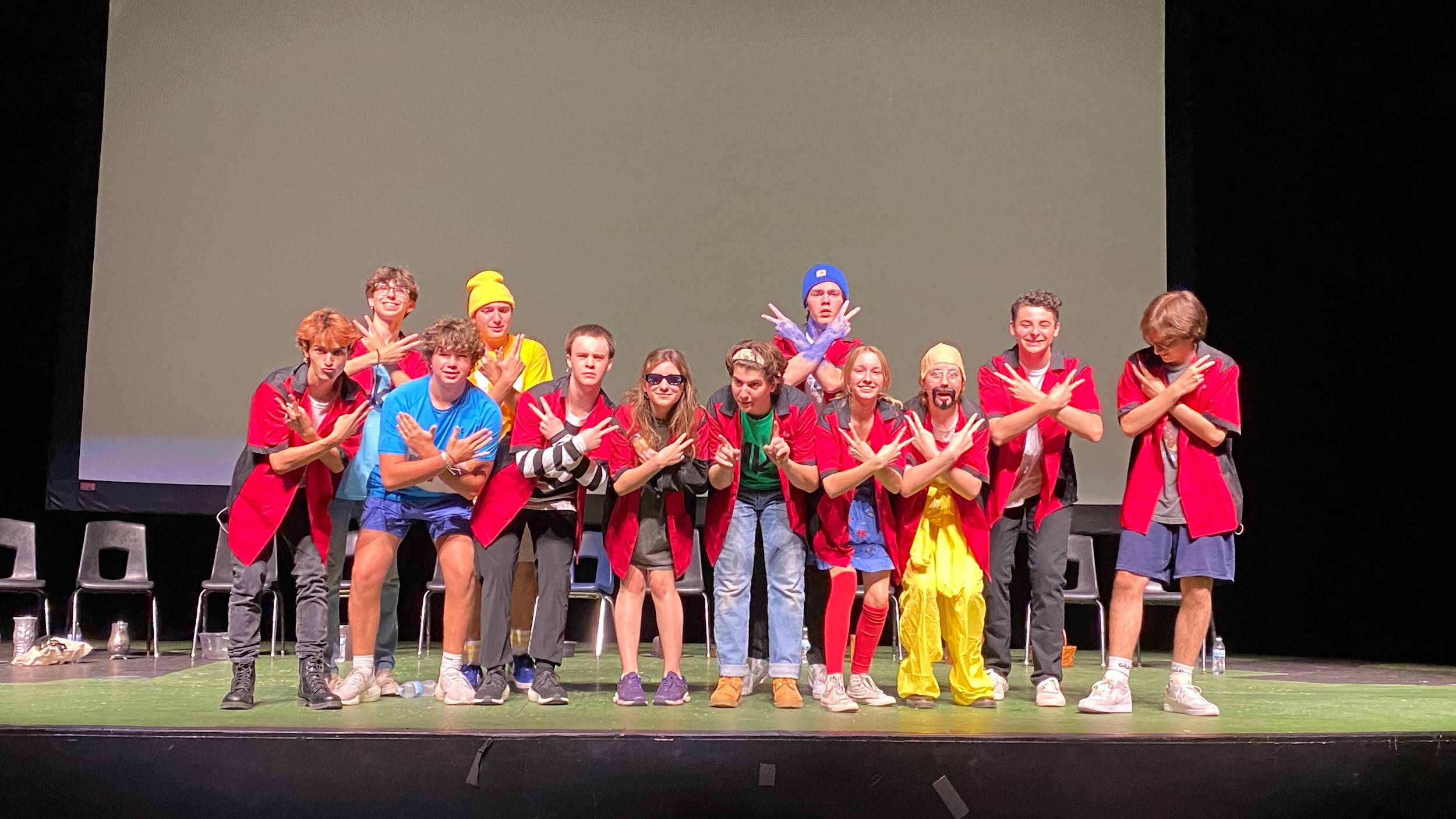 TTSF
National qualifiers
Wide range of IEs
Advocacy
Support charities and organizations
Speech
Compete with other schools in tournaments and compete at TFA State
Thespian Points
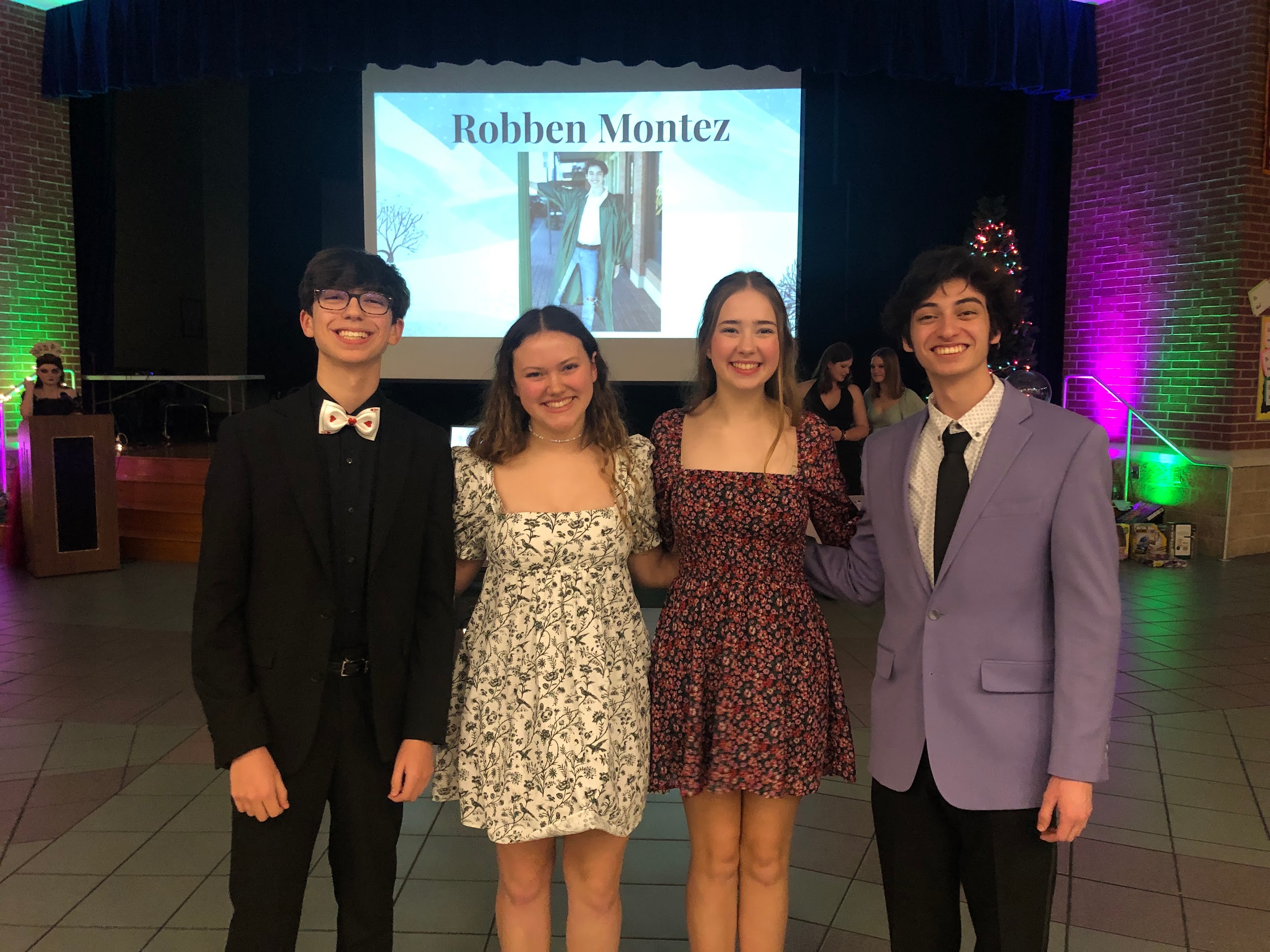 What are points?

Ways to show participation in the department
Tech Heads= 5 points
Lead Actors= 8 points
Supporting Actors= 6 points
Ensemble= 4 points

Honor Levels:

Inducted= 10 points
Lettered= 50 points
Honored= 60 points
National= 120 points
International= 180 points
TTSF Registration
Info:
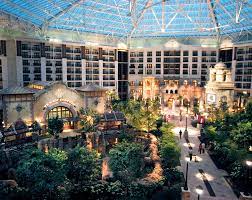 When: November 15th-18th
 
Where: Gaylord Hotel and Convention Center

What: Workshops, 
performance and Technical IE’s, college auditions, scholarships
Improv
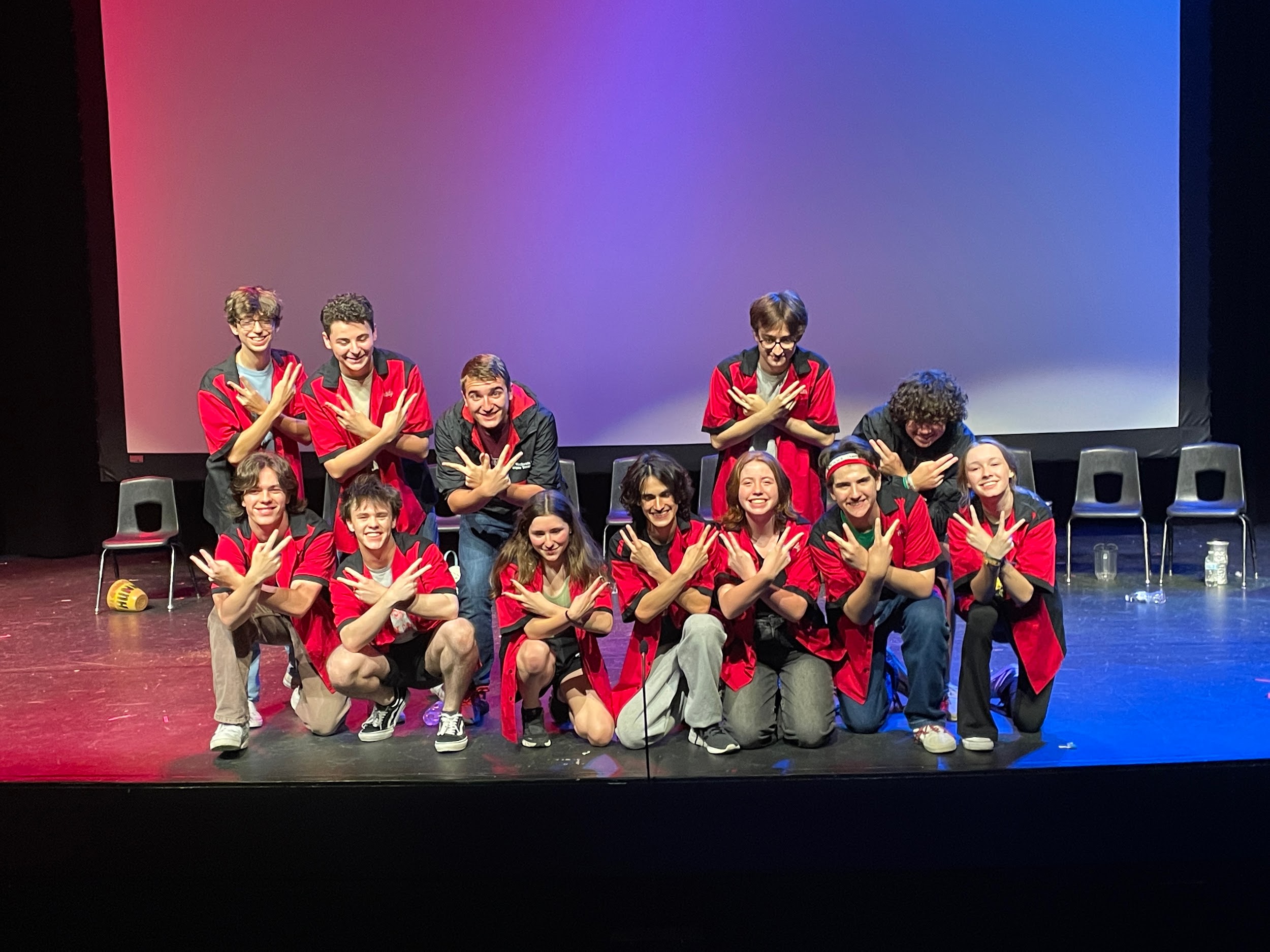 Monthly shows to support charities!

Raised $21,784 in 2022-2023 school year!

Over $206,000 raised in total!

First show of the year- September 8th, 2023!
Speech!
Grow as a performer
Boost your college applications
Travel with your friends
Meet new people
Win awards and honors
Social Media
Instagram
Snapchat
Facebook
@twhstheater
@twhstroupe1053
@twhstheater
Twitter
Tiktok
Website
@TWHStheater
@twhstheater
www.twhstheater.com
Outings
Why?
What?
We have outings so that every student has chances to bond with the rest of the troupe and to make and strengthen friendships!
Throughout the year we have a variety of outings such as potlucks, sonic nights, pumpkin carving, Ice Skating and more!
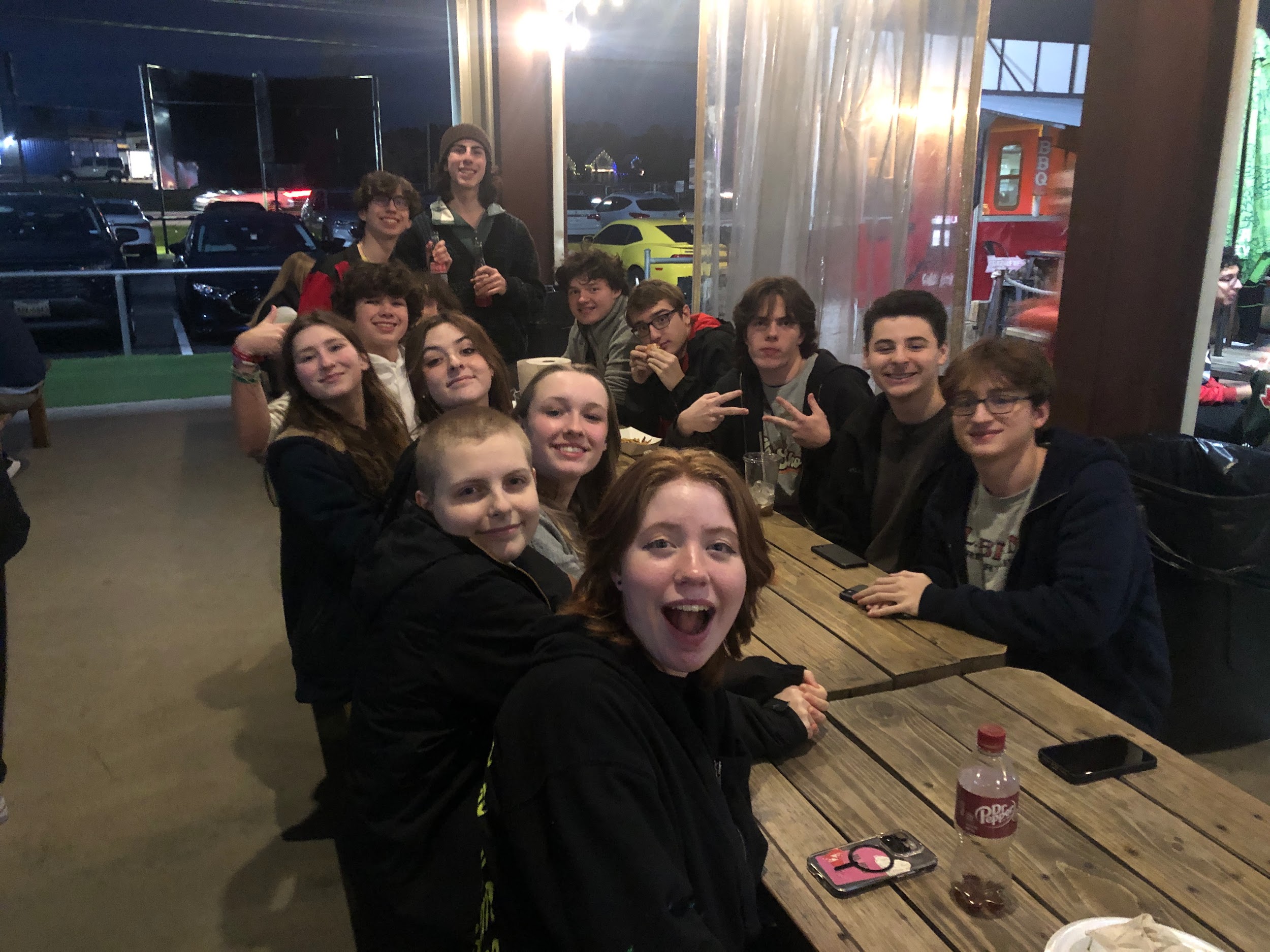 Any kids who are involved in the department, want to be involved in the department or just want a good time
For the most part they are sometime after school on Fridays or Saturdays
Who?
When?
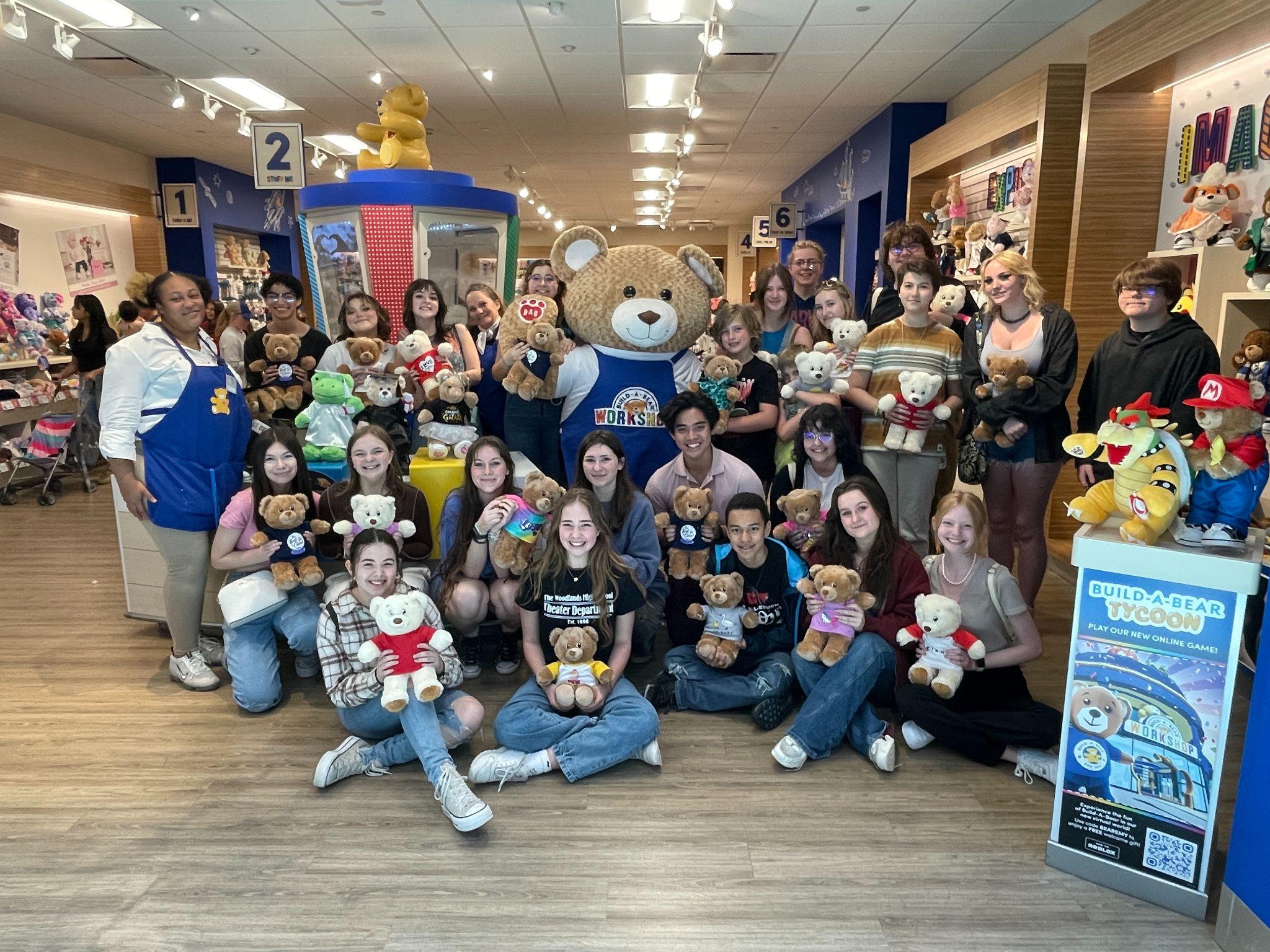 Community Outreach
This Month-
General-
One donation drive and one outing per month
15 items for 1 point, up to 3 points
Any organization ideas?
Book Drive for Student’s Books on Wheels!
Coming Up-
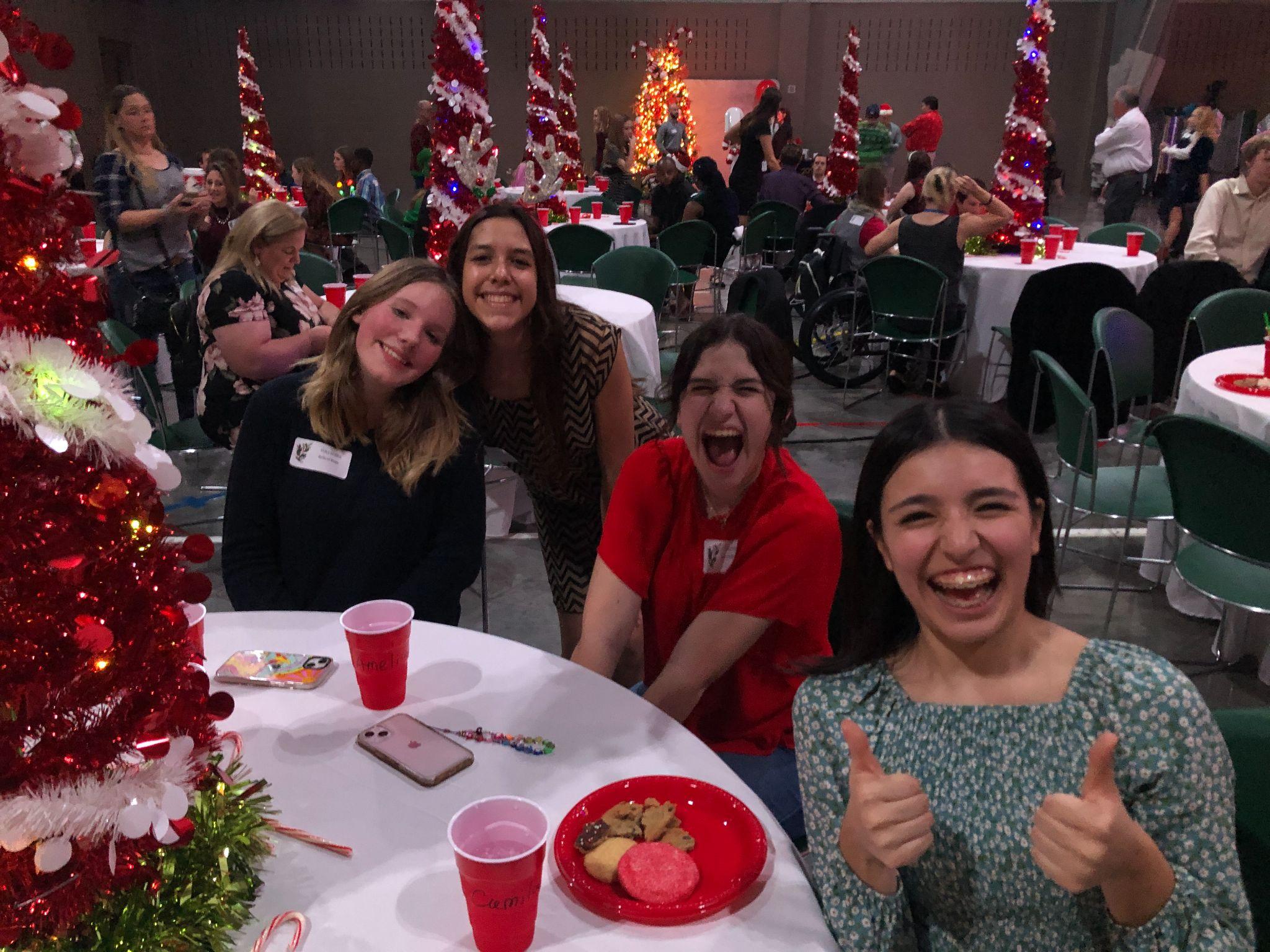 TOTS
Blanket Making for Project Linus
Script Club!
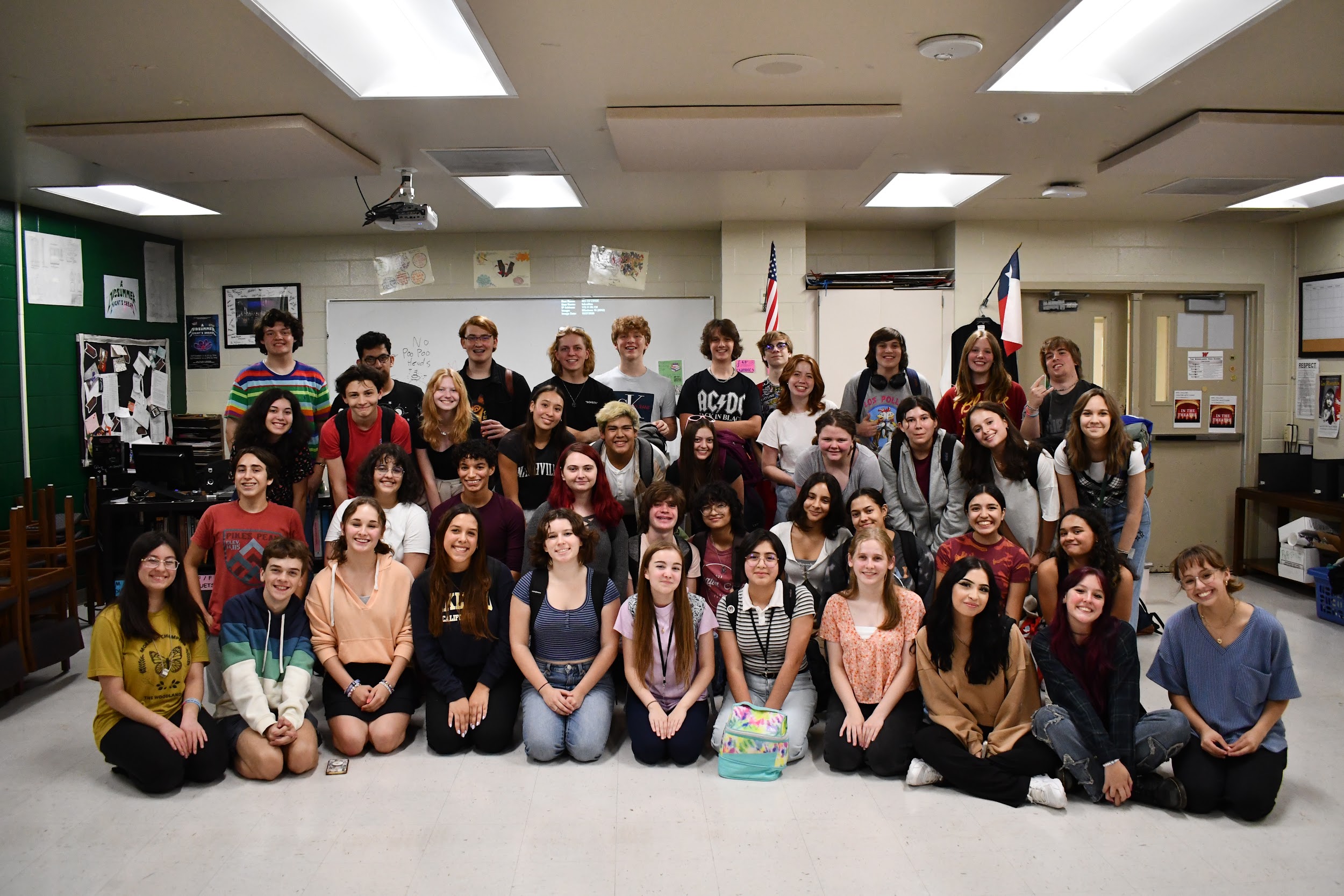 Meets every Wednesday from 3:00-4:15
We read a new script every few weeks!
Great for improving cold reading skills & reading new plays.
Scan the QR code to join our GroupMe!!
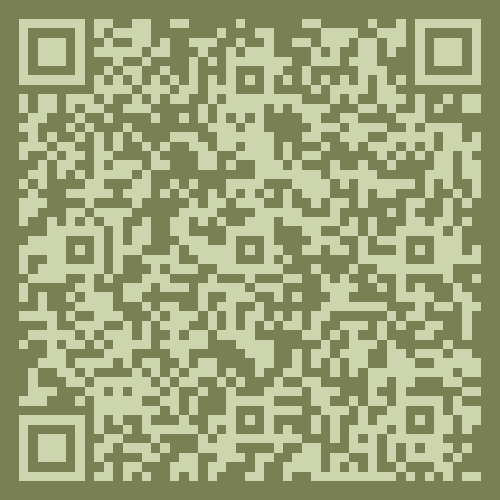 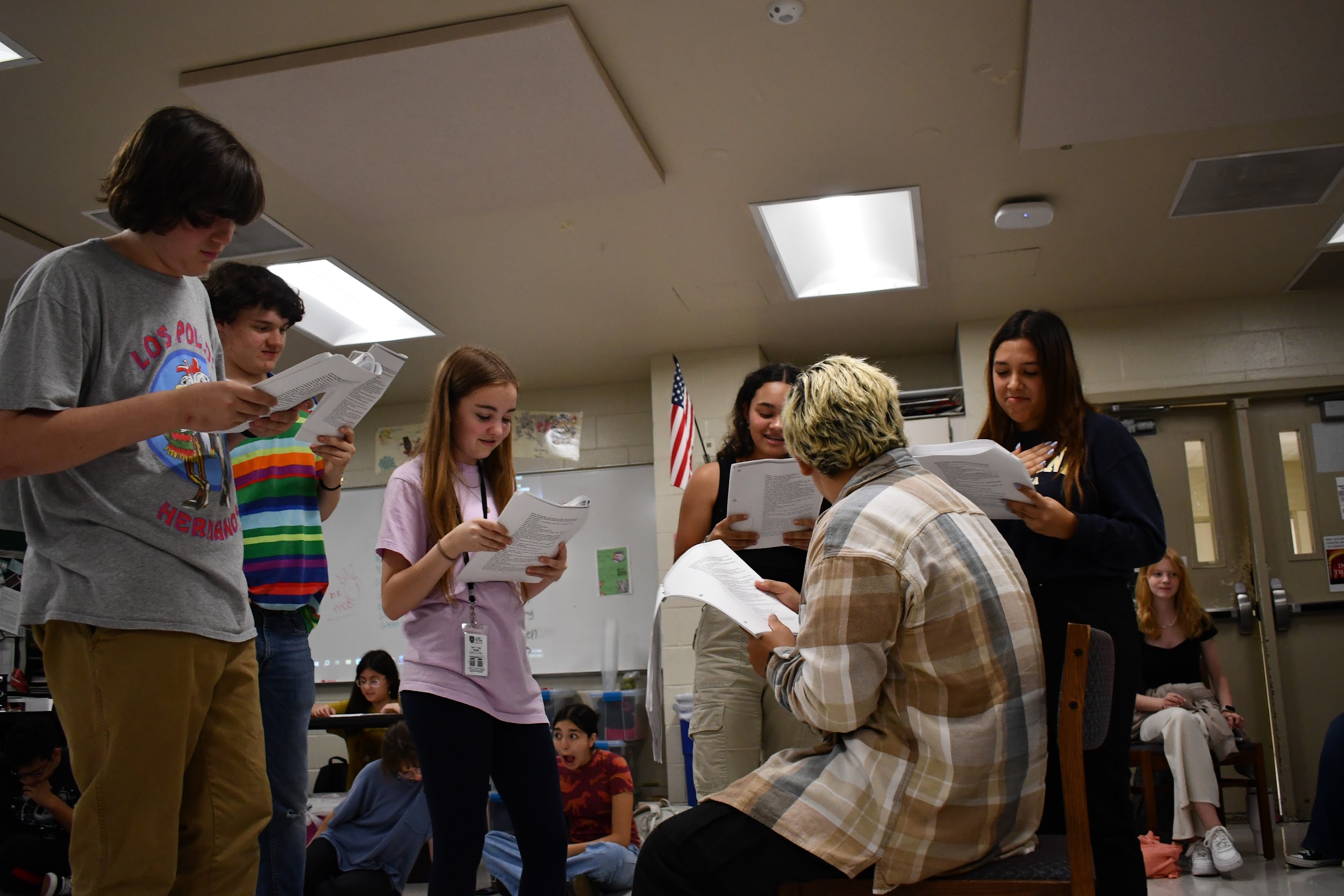 Upcoming Dates!
Improv Show Sept. 8th 
Little Women Sept. 21st-23rd
Improv show Oct. 6th 
Puffs Oct. 19th-21st
Improv Show Nov. 3rd
Improv Show Dec.  8th
The Sound of Music Jan. 25th-27th
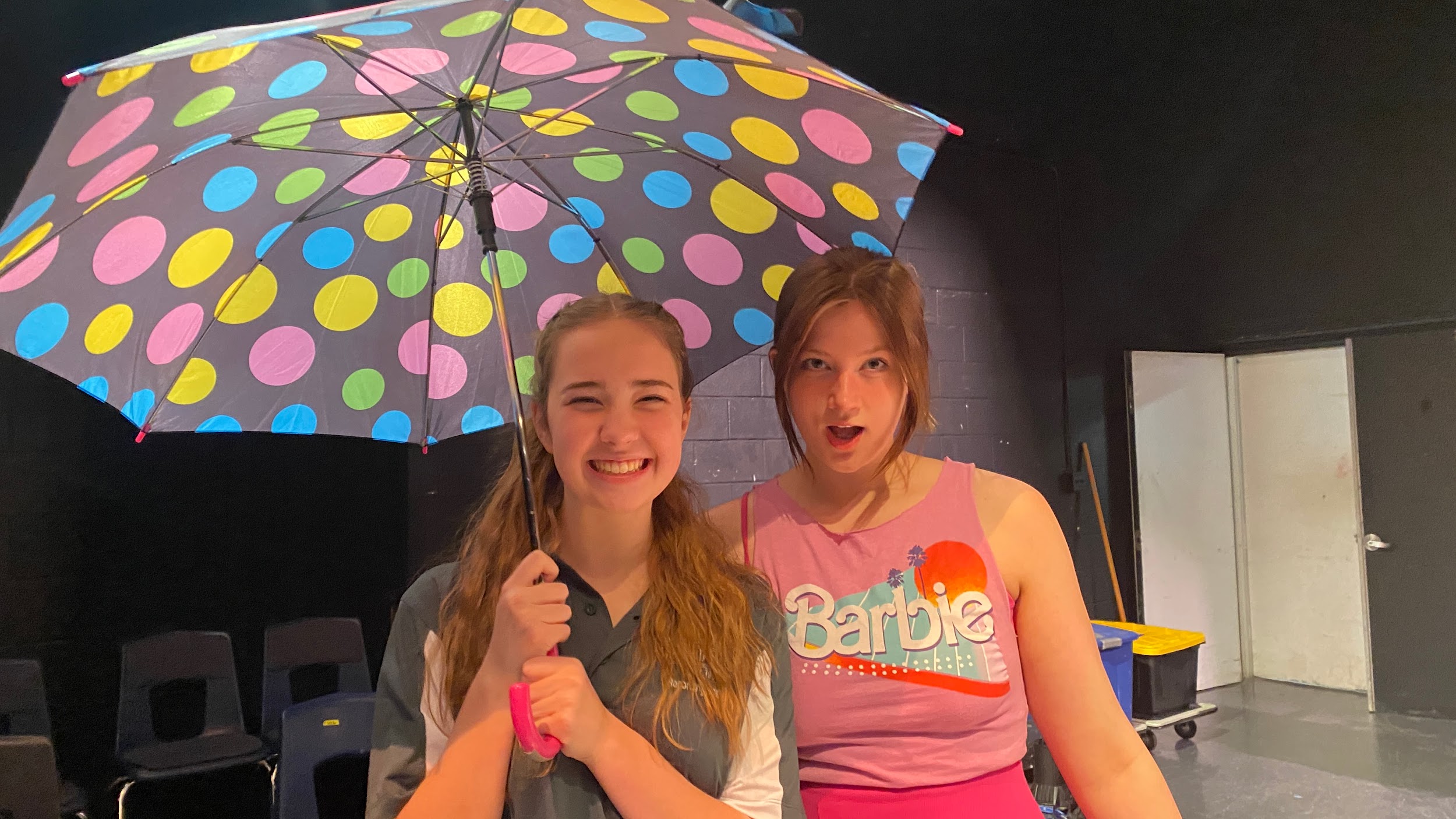